Seminar profesi kesehatan masyarakat
Dr. Cri Sajjana Prajna Wekadigunawan, MPH, Ph.D
Apa itu profesi kesehatan masyarakat?
Sasaran profesi kesehatan masyarakat : menyeluruh
Hingga saat ini ada disparitas tenaga kesehatan (belum ada kewajiban tenaga kesehatan ditempatkan di tempat terpencil dan pulau-pulau kecil di Indonesia.
Prodi Kesehatan Masyarakat, Ilmu Gizi, Kesehatan lingkungan dan K3 (Kesehatan dan Keselamatan Kerja, Administrasi Kebijakan Kesehatan.
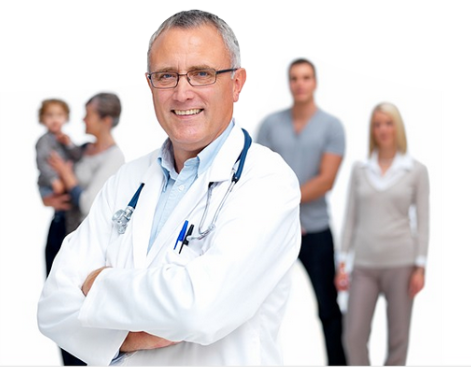 Ilmu kesehatan masyarakat
Mencegah orang sakit
Mencegah yang sakit menularkan penyakitnya pada orang lain
Membuat orang sehat secara fisik dapat hidup secara efisien melalui upaya masyarakat dan pemerintah yang terorganisir.
Ilmu kesehatan masyarakat di ranah publik
Harus mampu menggerakkan mesin sosial, mesin birokrasi, mulai dari tingkat kementrian, bupati, camat, kepala desa, ahli agama, hingga tokoh masyarakat.
Memperpanjang ‘usia hidup’ suatu masyarakat!
Cara yang dapat dilakukan ahli kesehatan masyarakat
Meningkatkan atau memperbaiki sanitasi rumah tangga dan lingkungan
Pemberantasan penyakit baik menular dan tidak menular
Promosi kesehatan tentang gaya hidup yang baik
Titik berat profesi kesmas
Mengurangi bahkan menghilangkan faktor resiko
Indikator kesehatan komunitas adalah: angka kematian ibu, angka kematian bayi, angka kematian penyakit ini dan itu, status gizi dan penyakit epidemic.
Yang diperlukan adalah:
Pencegahan
Surveilans/diagnosis dini
Mobilisasi dan peran serta masyarakat
Dan pengembangan sistem (policy dll)
Peranan yang menitik beratkan pada masyarakat
Memantau kesehatan
Investigasi/diagnosis masalah kesmas
Identifikasi faktor resiko
Informasi dan edukasi
Kebijakan, regulasi dan rencana kesehatan
Etika profesi kesmas
Harus ada evidence based
Mengutamakan promotif dan pencegahan
Intervensi kesehatan yang berbiaya hemat
Berlandaskan ‘equity’, keadilan, efisiensi dan quality.
Tantangan
Bagaimana profesi kesmas berperan dalam mengatasi:
Masalah-masalah lokal
Memberdayakan sumber daya lokal
Menggerakkan komunitas lokal
Sinergi antara kearifan lokal dan pemecahan masalah dari masyarakat
Terimakasih
Atas perhatian anda semoga bermanfaat